CaCO3 % Saflık Tayini
CaCO3 saf suda çözünmediği için, doğrudan titre edilemez. Bu noktada, geri titrasyon yöntemi kullanılarak analiz edilebilir. 
Geri titrasyonda, tayin edilecek numunenin (A) üzerine, onunla reaksiyon veren bir “B” maddesinin ayarlı çözeltisinin aşırısı ilave edilir. Gerçekleşen reaksiyon sonucunda, ortama aşırısı ilave edilen maddeden (B maddesi) bir kısmı artmış olarak bulunacaktır. Geriye kalan “B” maddesi ile reaksiyon verebilen bir “C” maddesinin ayarlı çözeltisi yardımıyla gerçekleşen bir titrasyon işlemi uygulanacaktır. Bu işlemler bütünü “Geri Titrasyon” olarak adlandırılmaktadır.
(A)
(B)
(C)
Deneyin Yapılışı:
Eczacı paketlerinde verilen CaCO3 numunesi içerisinden 0.1-0.2 g civarında katı, çift tartım yöntemi ile hassas olarak tartılır ve bir erlen içerisine konur.
Bir büret kullanılarak erlendeki numune üzerine 50 mL 0.1 M ayarlı HCl çözeltisi eklenir. İlave edilen asidin bir kısmı aşağıdaki reaksiyon gereğince CaCO3 ile reaksiyona girer. 
CaCO3 + 2HCl                        CaCl2 + H2O + CO2

Devamında erlen, bek alevi üzerinde 2-3 dakika ısıtılır ve numunedeki CO2 ’in uçurulması sağlanır
Ortamda reaksiyona girmeden kalan HCl’in aşırısı fenolftalein indikatörü varlığında ayarlı NaOH ile pembe renk elde edilinceye kadar titre edilir.

HCl  +  NaOH 		NaCl + H2O
Hesaplamalar
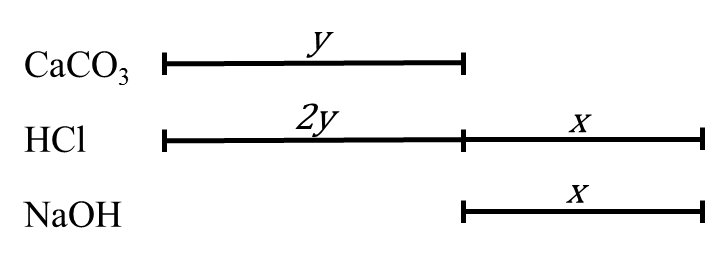 Bulunan saf CaCO3 miktarının, tartılan numunenin % kaçı olduğu hesaplanarak CaCO3 numunesinin % saflığı bulunur.
Kaynak: Analitik Kimya Pratikleri – Kantitatif Analiz (Ed. Feyyaz ONUR), 2014